دور الاسكوا في تعزيز اجراء تعدادات السكان والمساكن والسجلات المدنية والإحصاءات الحيوية
ورشة عمل إقليمية حول قياس مؤشرات أهداف التنمية المستدامة 
من خلال تعدادات السكان والمساكن وبيانات السجلات المدنية في البلدان العربية17-19 تشرين الثاني / نوفمبر 2020
المحتويات
خلفية: التفويض
تعدادات السكان والمساكن
التسجيل المدني والإحصاءات الحيوية
الشراكات
1. خلفية
المهمة والتفويض: الدعم الفني وتنمية القدرات الإحصائية هي جزء من مهمة شعبة الإحصاء بالإسكوا بطلب من اللجنة الإحصائية للبلدان الأعضاء بالإسكوا وتوصيات المشاركين في ورشات العمل ذات الصلة وتوصيات اللجنة الفنية الاستشارية للإحصاءات الديمغرافية والاجتماعية للإسكوا،
-  موازنة دعم أنشطة التعاون الفني وبناء القدرات: (التدريب والمهمات الاستشارية للبلدان)
مشروع الأمم المتحدة العالمي لبناء القدرات الإحصائية لإنتاج مؤشرات التنمية المستدامة (2016-2020) في المجالات:
التعدادات السكانية والتكنولوجيا،		2.السجلات المدنية والإحصاءات الحيوية،
3. مؤشرات التجمعات البشرية،			4. مؤشرات الفقر ومستويات المعيشة
النهوض بعمليات اجراء التعدادات والسجلات المدنية (2020-2021)
2. تعدادات السكان والمساكن
اجتماعات الخبراء وورشات العمل - التدريبية: 
سلسلة من الورشات وورشات العمل الإقليمية والوطنية
فريق عمل تعدادات السكان والمساكن للبلدان العربية في دورة 2020

الدراسات المنهجية وقاعدة المعرفة
تعدادات السكان والمساكن: المنهجيات المرتكزة على السجلات والمنهجيات المتعددة
نشر واستخدام بيانات تعدادات السكان والمساكن: الأساليب المستجدة
اجراء التعدادات السكانية بأسلوب العد الذاتي (الإلكتروني)
 تقييم البيانات العمرية لتعدادات البلدان العربية
استخدام البيانات الفردية المعالجة microdata والبيانات التفصيلية (الصعوبات)
https://www.unescwa.org/sub-site/arab-population-housing-censuses
المهمات الاستشارية ونقل الخبرات
3. التسجيل المدني
اجتماعات الخبراء وورشات العمل - التدريبية
جودة واكتمال السجلات، الربط السجلي، التقديرات الديمغرافية والاسقاطات السكانية

الاستراتيجية الإقليمية للتسجيل المدني والإحصاءات الحيوية (2020-2024)
  	لجنة التنسيق الاقليمية (الاسكوا، منظمة الصحة العالمية، الصندوق، الاونروا، اليونيسيف، مفوضية 	اللاجئين، أبحاث التنمية الدولية في كندا، مركز النرويج لشؤن الهجرة)،

المهمات الاستشارية والمشاريع المستقبلية
الاونروا، الصندوق
4. الشراكات (التعدادات والتسجيل المدني ومؤشرات التنمية المستدامة)
المنظمات الدولية  والإقليمية ذات الصلة: 
شعبة الإحصاءات في الامم المتحدة: نيويورك
صندوق الأمم المتحدة للسكان: -	المكتب الإقليمي بالقاهرة- (38 من مؤشرات التنمية المستدامة المستندة الى مواضيع المؤتمر الدولي للسكان والتنمية)
منظمة الصحة العالمية :المكتب الإقليمي بالقاهرة – (التسجيل المدني والإحصاءات الحيوية)
اليونيسيف: المكتب الإقليمي في عمان
الاونروا والمفوضية العليا لشؤون اللاجئين: المكتب الإقليمي في عمان (إحصاءات اللاجئين)
برنامج الأمم المتحدة للمستوطنات البشرية (الموئل): نيروبي والقاهرة (مؤشرات الهدف رقم 11 والخطة الحضرية الجديدة)
مركز الإحصاءات لدول مجلس التعاون الخليجي في مسقط
المعهد العربي للتدريب والبحوث الإحصائية (عمان)
مركز التدريب الاحصائي لدول منظمة المؤتمر الإسلامي (انقرة)
الاسكوا: المجتمع العربي: مجموعة الاحصاءات والمؤشرات الاجتماعية
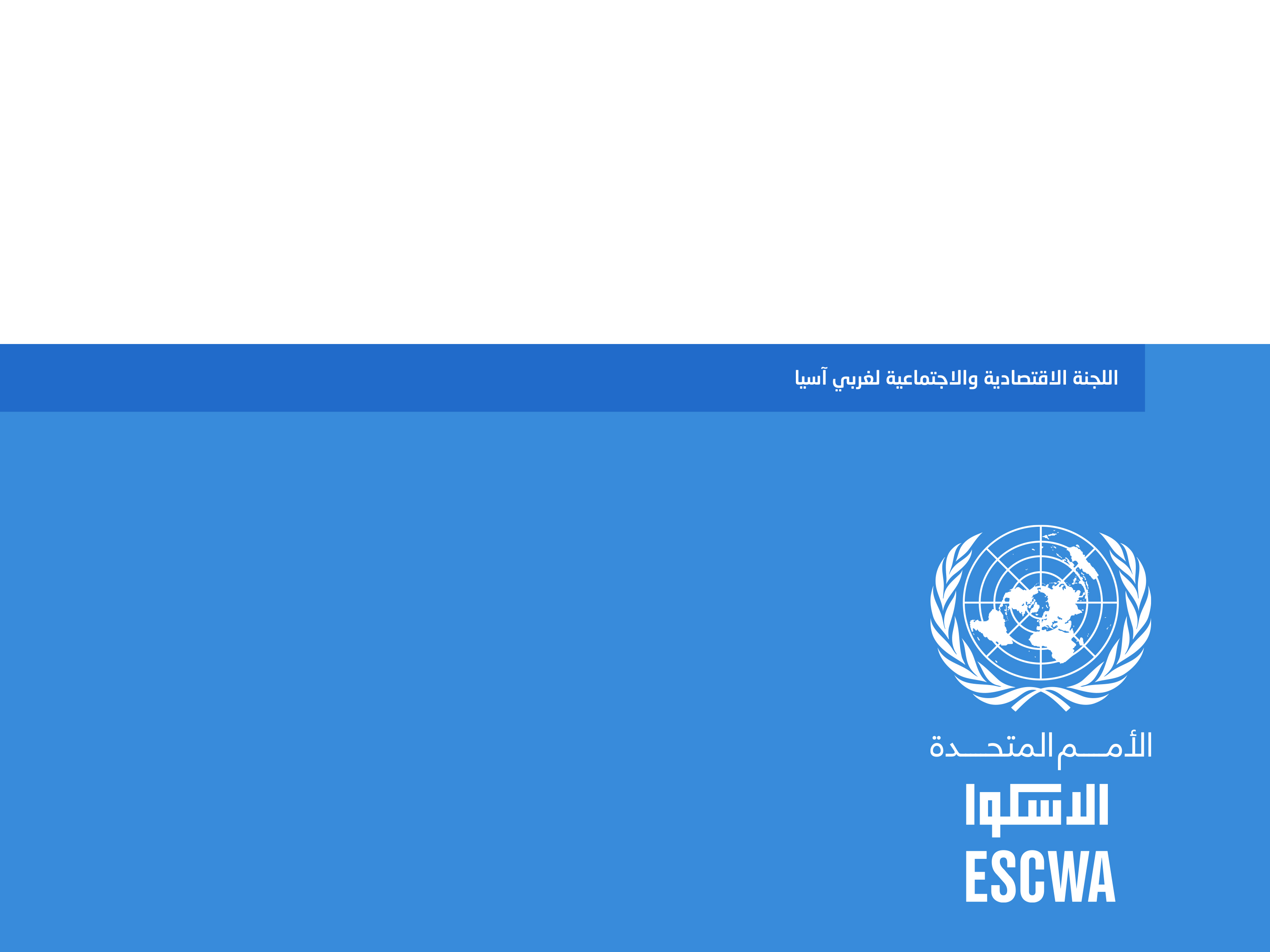 شكراً لحسن استماعكم

lubbad@un.org
. ورشات العمل وتنمية القدرات الإحصائية
اجتماعات الخبراء وورشات العمل: 
اجتماع فريق خبراء حول قضايا التسجيل المدني للاجئين وخصوصاً في بيئات غير مستقرة، بيروت،19-20 كانون الأول / ديسمبر 2016
الاجتماع الثاني لفريق عمل تعدادات السكان والمساكن للبلدان العربية في دورة 2020 ، القاهرة، 22 إلى 23 كانون الثاني/ يناير 2017. (منهجيات بديلة ونشر بيانات التعداد)
ورشة عمل حول اجراء التعدادات في ظل أنظمة فدرالية بالتعاون مع مركز الإحصاء في امارة راس الخيمة، في دولة الامارات العربية المتحدة في الفترة ما بين 17-18 تشرين الأول / أكتوبر 2017
اجتماع فريق خبراء حول استخدام دراسات الربط السجلي لتقييم اكتمال تسجيل الوفيات، بيروت، 21-22 كانون الأول / ديسمبر 2017
الاجتماع الثالث لفريق عمل تعدادات السكان والمساكن للبلدان العربية في دورة 2020 ، القاهرة29 - 31 كانون الثاني/ يناير 2018
. ورشات العمل وتنمية القدرات الإحصائية (يتبع...)
اجتماعات الخبراء وورشات العمل: 
ورشة العمل الإقليمية حول طرق جمع وإعداد وإتاحة مؤشرات التجمعات/المستوطنات البشرية، بما في ذلك البيانات المكانية، القاهرة 3 - 5 تموز/ يوليو 2018. 
ورشة عمل حول التخطيط لإجراء تعدادات السكان والمساكن باستخدام التكنولوجيا في بلدان عربية مختارة بيروت،24- 27 تموز / يوليو 2018
ورشة العمل الإقليمية حول تقييم الجودة للتسجيل المدني والإحصاءات الحيوية في الدول العربية، بيروت، 9-10 تشرين الأول / أكتوبر 2018
ورشة تدريبية إقليمية لتطوير تقارير الإحصاءات الحيوية من التسجيل المدني، بيروت، 10-11 تشرين الأول / أكتوبر 2018
اجتماع خبراء حول تقييم بيانات التعدادات في بلدان عربية في البلدان العربية، الرباط، 30 أيلول/سبتمبر 2019
ورشة العمل الإقليمية حول استخدام بيانات التعداد لأغراض التخطيط للتنمية والبحث العلمي في البلدان العربية، الرباط،1-3 تشرين الأول/أكتوبر 2019
وأخيراً وليس اخراً، اجتماعنا اليوم